Bonjour!
vendredi, le quatorze mars
Travail de cloche
Translate into French: I will happily begin vacation today.
[Speaker Notes: é]
Bonjour!
vendredi, le quatorze mars
Les vacances

Les vacances, les vacances
Rah, rah, rah!
Les vacances, les vacances
On y va!
Bonjour!
vendredi, le quatorze mars

un moment de culture francophone
l’imparfait / passé composé
Pourquoi tombons-nous?
Nous tombons pour apprendre comment se lever.
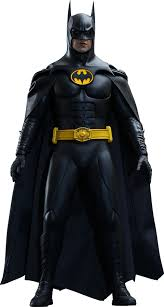 Sommes-nous prêts?

Nous sommes prêts !
Both the British commander Wolfe and the French commander Montcalm died at the battle of the Plains of Abraham. A monument in honor of both men in Quebec says: “Mortem virtus communem; faman historia; monumentum posteritas dedit”
L’Imparfait
A mode of the past tense. 

Used to describe…
	the background details of a story, event or place.
La rue était sombre et sale, et j’avais peur d’y aller.
La nuit était sombre et orageuse.
L’Imparfait
A mode of the past tense.

Used to describe…
	habitual actions of the past.
	Quand ils étaient jeunes, Justin et Justine jouaient à  Monopoly le 		samedi.
	Tu chantais tout le temps quand tu habitais Vermont.
L’Imparfait
A mode of the past tense.

Used to describe…
	two simultaneous actions of the past.
	Nous faisions la lessive et nous écoutions la musique de Taylor 	Swift.
L’Imparfait
A mode of the past tense.

Used to describe…
	an action in the process of being completed.
	Victor Hugo écrivait Les Misérables à l’heure de souper.
L’Imparfait
A mode of the past tense.

Used to describe…
	ongoing activities of the past.
	Les gens allaient chez Gatsby parce qu’il donnait des fêtes.
L’Imparfait
A mode of the past tense.

Used to describe…
	an ongoing activities of the past which was interrupted by 	another action.
	Lucy aboyait à la lune quand elle a vu un écureuil.
Le Passé Composé
A mode of the past tense.

Used to describe…
	an event that occurred during a specified time period.
	La deuxième guerre mondiale a duré de 1931 à 1945.
	Clothilde a habité Rouen pendant six ans.
Le Passé Composé
A mode of the past tense.

Used to describe…
	a succession of events in the past.
	Ce matin, je me suis levé, j’ai mangé une brioche à la cannelle, et 		je suis allé à l’école.
	Ce matin, ma soeur s’est levée, elle a mangé une brioche à la 			cannelle, et elle est allée à l’école.
Le Passé Composé
A mode of the past tense.

Used to describe…
	an event which interrupted an on-going action of the past .
	Nous regardions la pièce au théâtre quand un incendie a 			        commencé.
Le passé compsosé avec être
devenir				naÎtre					je
revenir				descendre				tu
monter				entrer					elle
sortir					retourner				nous
venir					tomber				vous	
arriver				rester					ils
aller					mourir
partir					passer
rentrer
Yesterday, at 7 PM, Jacques and Pierre sang La Marseillaise.

I was playing football and I fell.

I was reading when suddenly the bell rang.

You (familiar) climbed the hill (la colline) to your home after school.

Charlotte was born in France.

We entered the school.
Homework due Monday, March 24
Make-up of all assignments going back to the start of absence.
Billet de sortie
Translate into French: Justin arrived in Paris on Monday. Justin and Pierre went to the Louvre Museum on Tuesday. Justin and I fell into the Seine on Wednesday. You and Justin departed for the United States on Thursday.
[Speaker Notes: é]